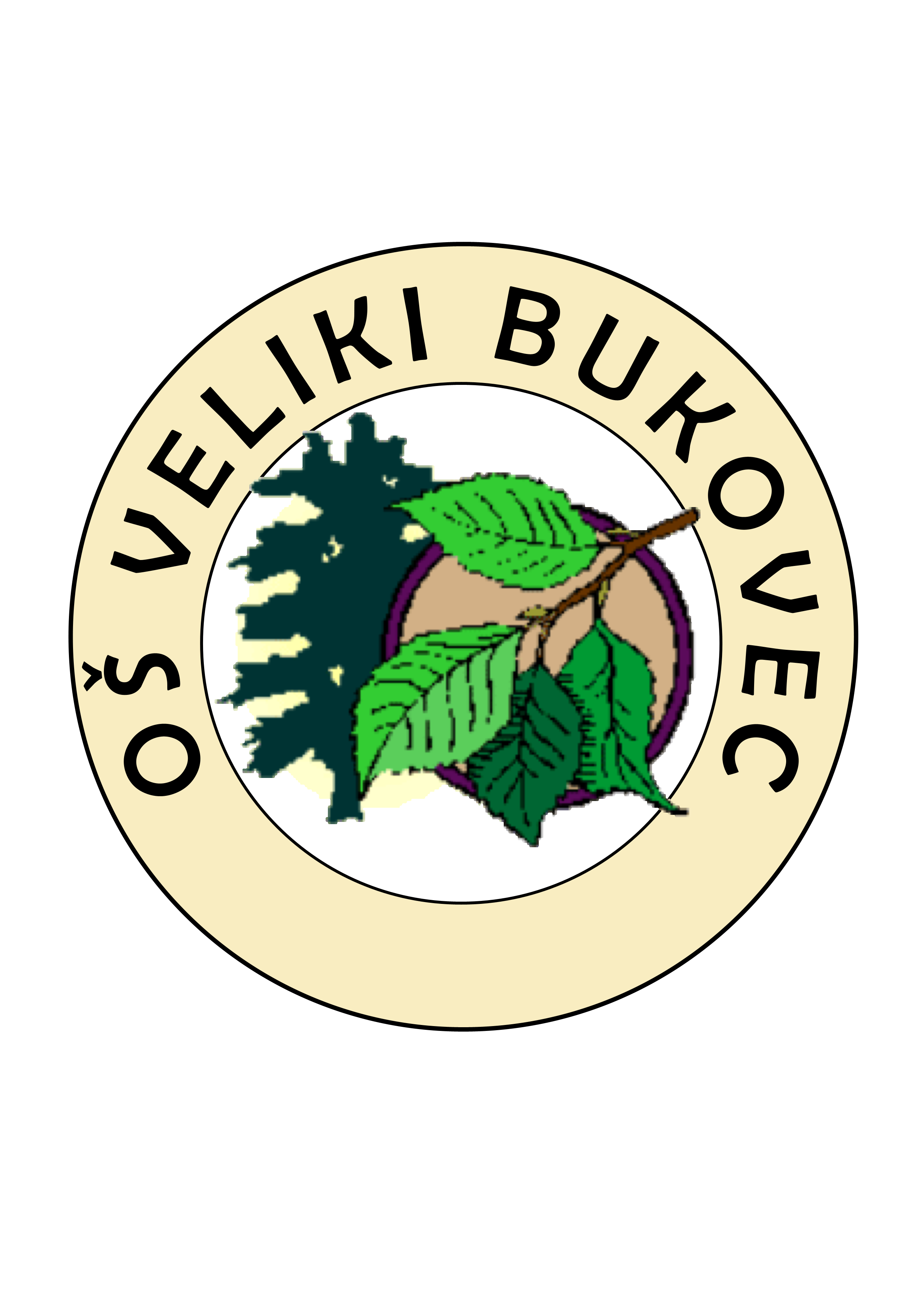 Planinarimo i snimamo (PIS)
Autori: dr.sc. Ivančica Jež, prof.
               Davor Cvetnić, mag.prim.educ.
Prirodna i kulturno-povijesna baština
baština - naše nasljeđe iz prošlosti, ono s čime živimo danas i što prenosimo budućim generacijama, UNESCO: Povelja o očuvanju digitalne baštine, https://unesdoc.unesco.org/ark:/48223/pf0000179529.page=2, pristup 27.2. 2024.
digitalizacija kulturno-povijesne građe i objavljivanje na internetu:
    * znanstveno-istraživačka valorizacija
    * zaštita i očuvanje 
    * promocija
    * dostupnost
Projekt Planinarimo i snimamo (PIS)
tijekom nastavne godine 2023./2024.
u sklopu izvannastavnih aktivnosti - Planinarske grupe
usmjerenost na:
* stjecanje temeljnih znanja i vještina za siguran  boravak djece u prirodi
* proučavanje i snimanje ostataka srednjovjekovnih utvrda na obroncima Ivanščice
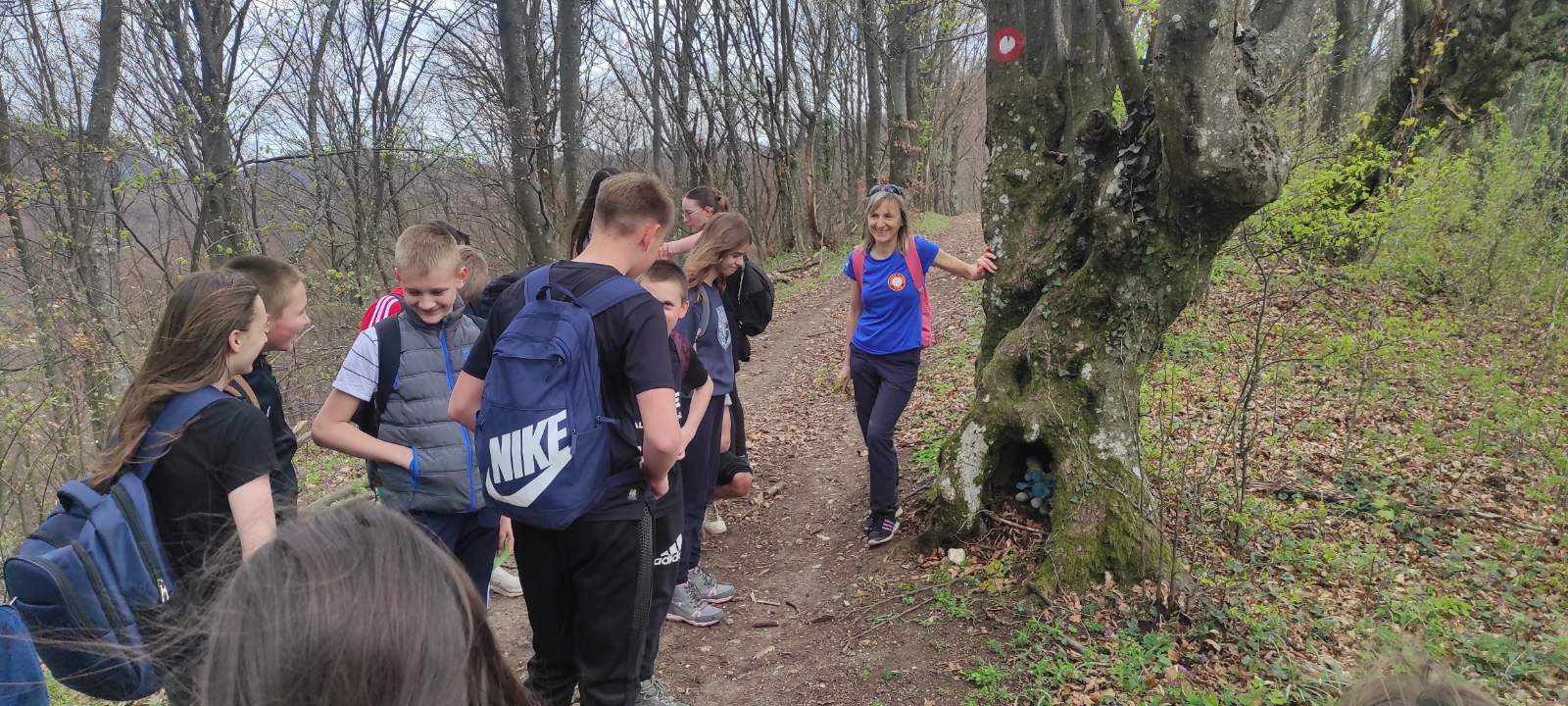 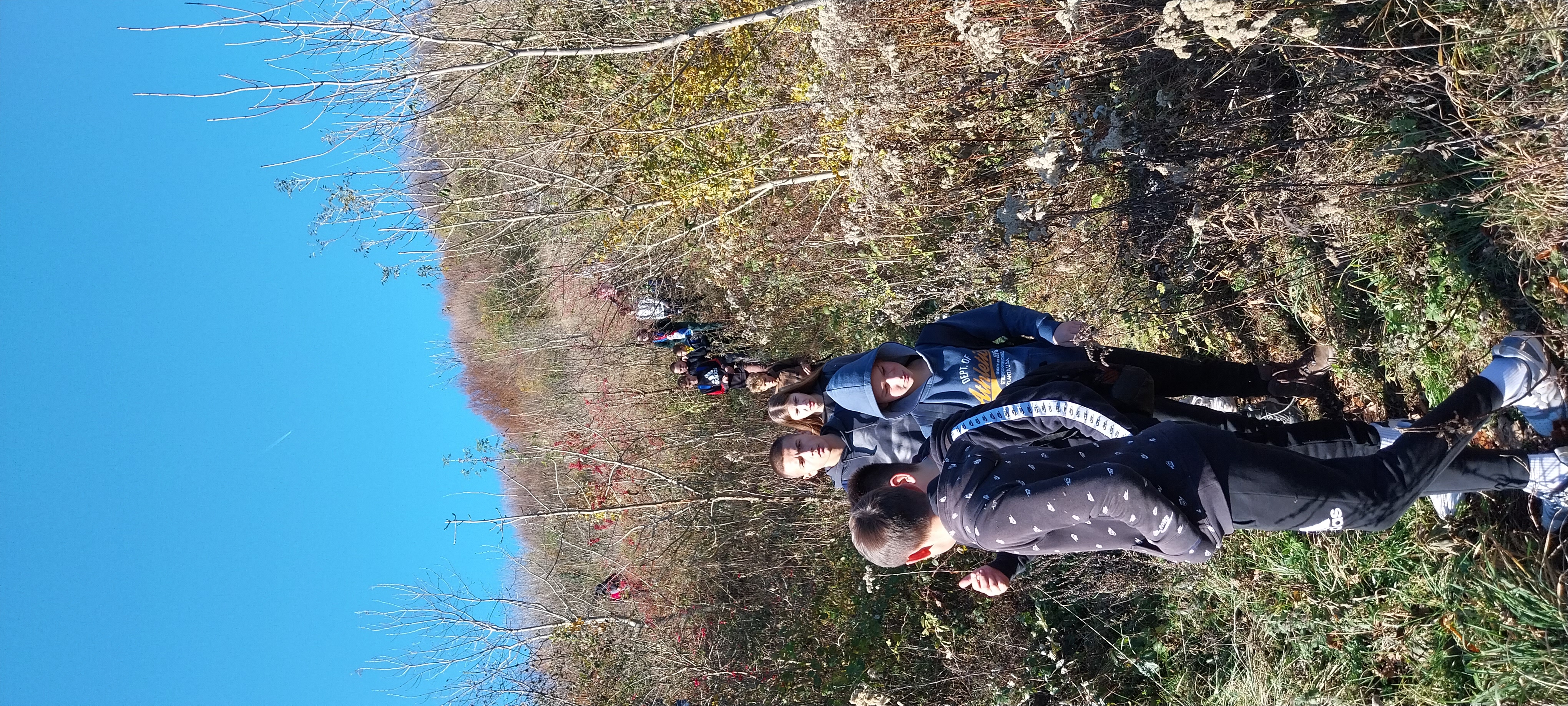 Fotografije: D. Cvetnić, I. Jež
Srednjovjekovne utvrde (Ivanščica)
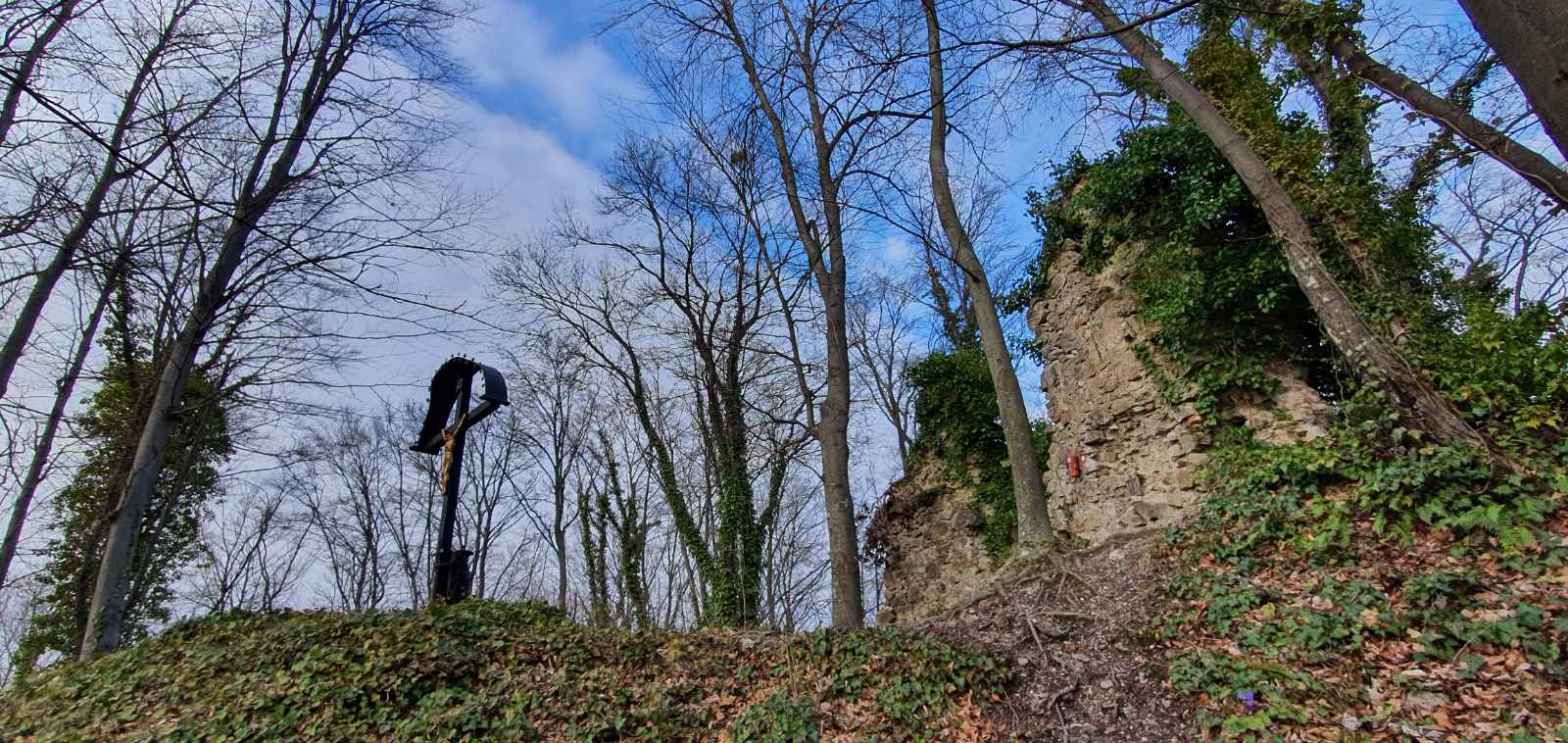 Belecgrad
Pusta Bela
Oštrcgrad
Fotografije: I. Jež
Srednjovjekovne utvrde (Ivanščica)
Milengrad
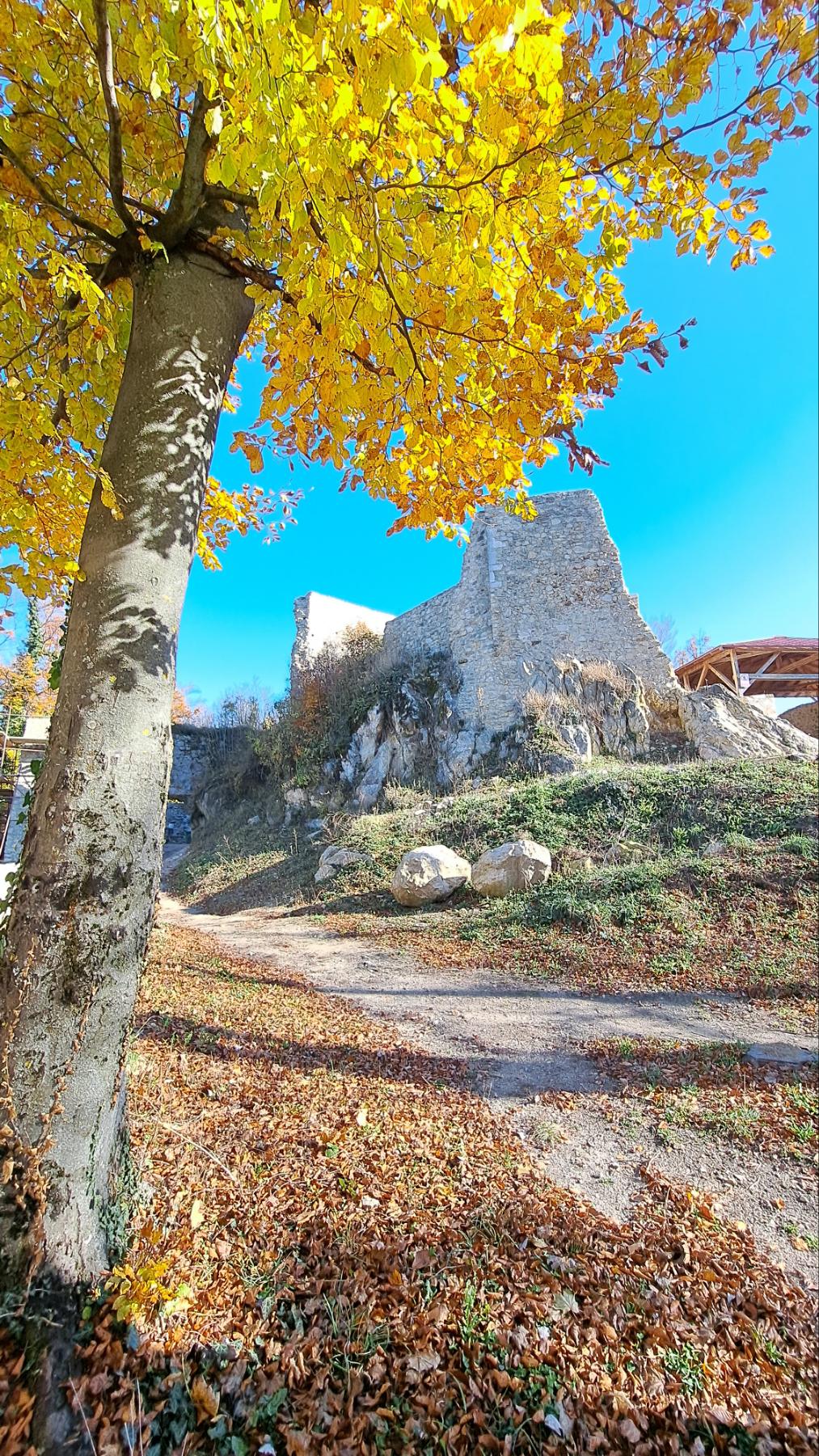 Pusti Lobor
Fotografije: D. Cvetnić, I. Jež
Grebengrad
Projekt Planinarimo i snimamo (PIS)
sudionici: učenici, od 5. do 8. razreda polaznici Planinarske grupe
partner: HPD „MIV Varaždin“
ishodi za učenike:
kreirati interaktivne digitalne materijale za potrebe nastave (online dostupnost na mrežnim stranicama Škole i školskom you toube kanalu)
uvidjeti važnost očuvanja baštine
popularizirati kulturno-povijesnu baštinu primjenom IKT-a 
usvojiti zdrave navike kao životnog stila: planinarenje, kretanje i boravak u prirodi
Metode i oblici rada
podjela učenika u 6 skupina
prikupljanje informacija o lokalitetetu (literatura, Internet, rad na lokalitetu, rad u digitalnom alatu ThingLinku)
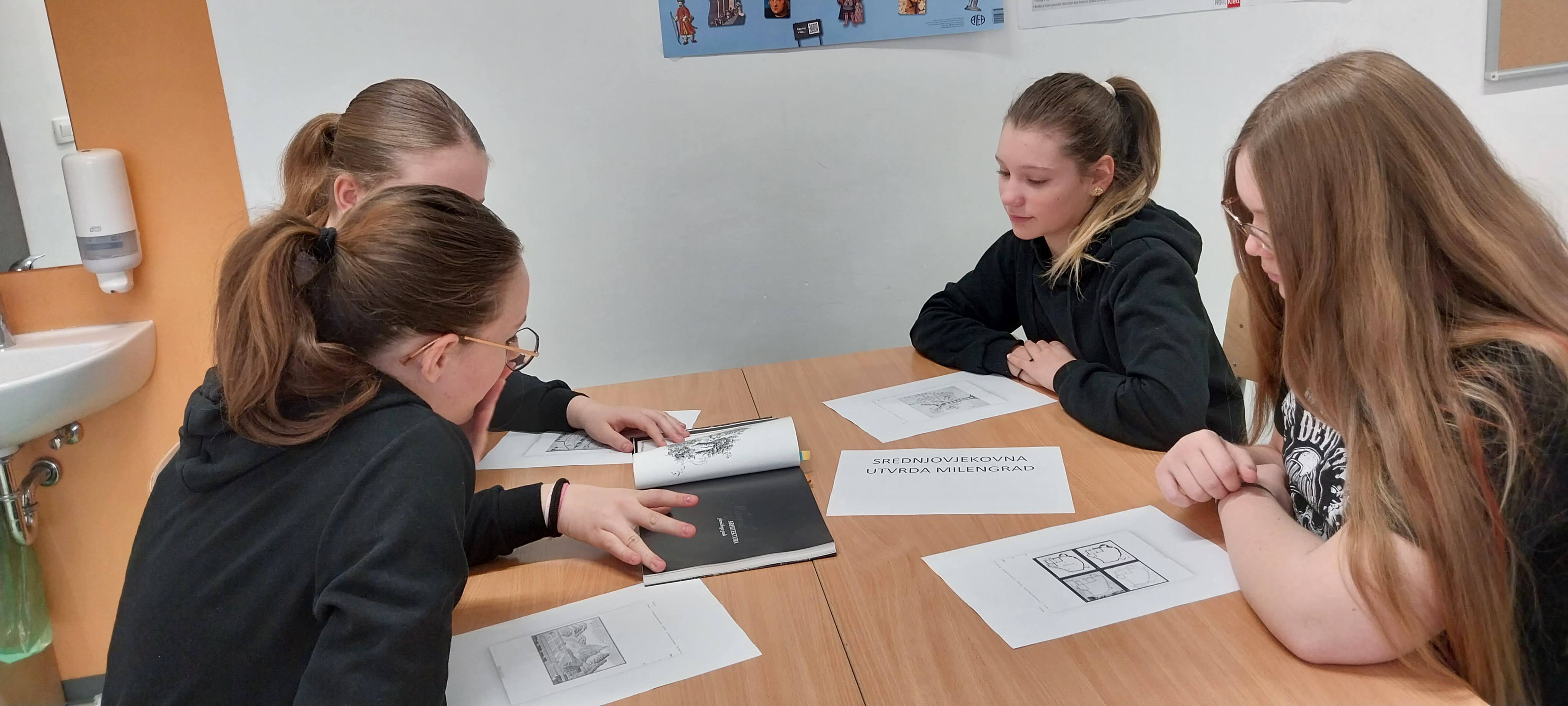 Fotografije: I. Jež
Zabilježimo stvarnost pomoću moderne tehnologije…


Razlikujemo:    

- virtualnu stvarnost (VR-virtual reality)

- proširenu stvarnost (AR – augmented reality)
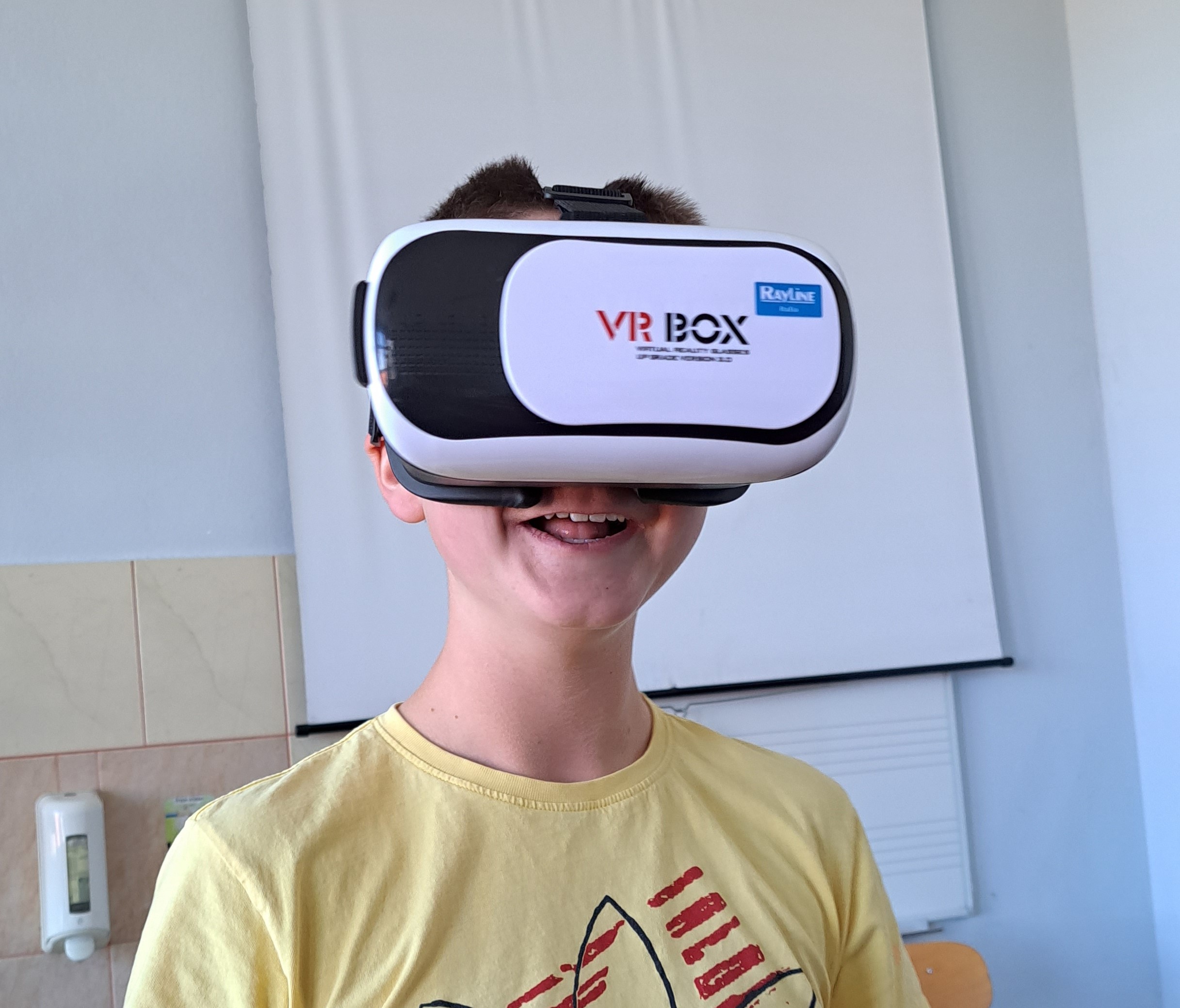 Fotografija: D. Cvetnić
Virtualna stvarnost, prividan okoliš simuliran pomoću računala te posebnih računalnih periferija i programa, unutar kojega je korisniku omogućen privid boravka, kretanja i opažanja.  https://www.enciklopedija.hr/natuknica.aspx?ID=64795 22.3.2023.
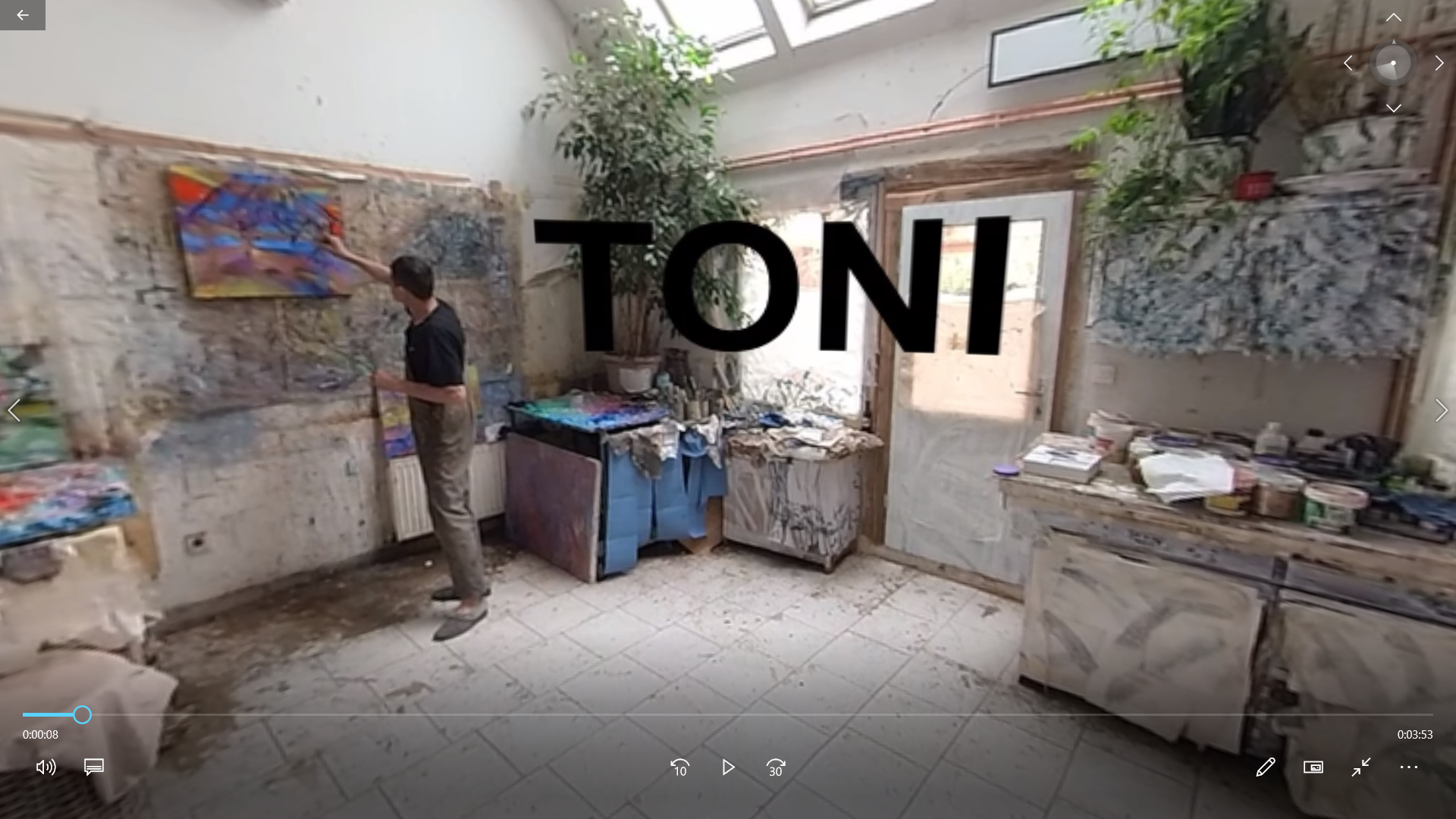 kadar iz filma učenice K. Hladnić
Proširena stvarnost prikazuje svijet u kojem živimo, ali ga „nadopunjuje” računalno generiranim slikama i digitalnim informacijama (tekst, zvuk, animacije i drugo).
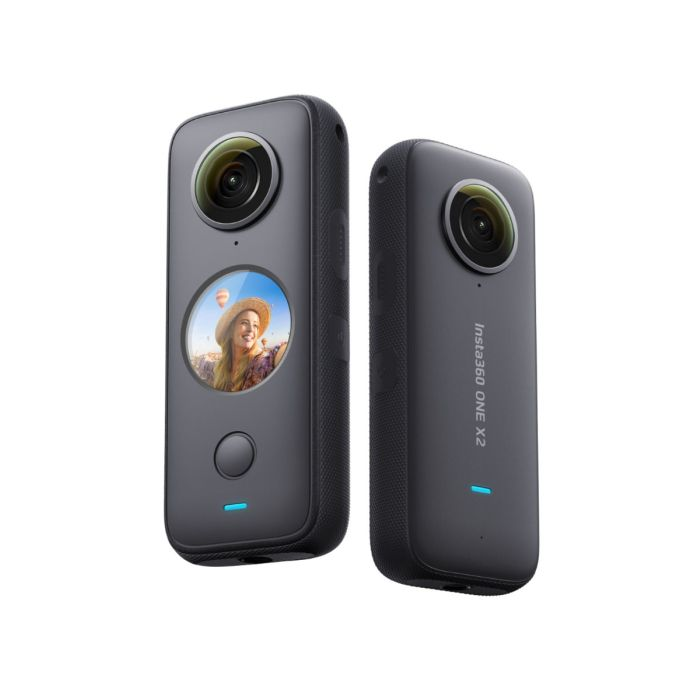 Naš glavni „alat”…INSTA 360 ONE X2 kamera
- kamera koja omogućava snimanje 360 stupnjeva pomoću dva objektiva, ali i klasično snimanje pomoću jednog objektiva 

- upravlja se putem aplikacije Insta 360 na mobilnom uređaju
   (uključen Wi-Fi i Bluetooth) 

- obrada snimljenih materijala putem Insta 360 Studio
Izvor: aviteh.hr
Insta 360 Studio
- služi za pregledavanje snimljenih materijala
- uređivanje snimljenih kadrova
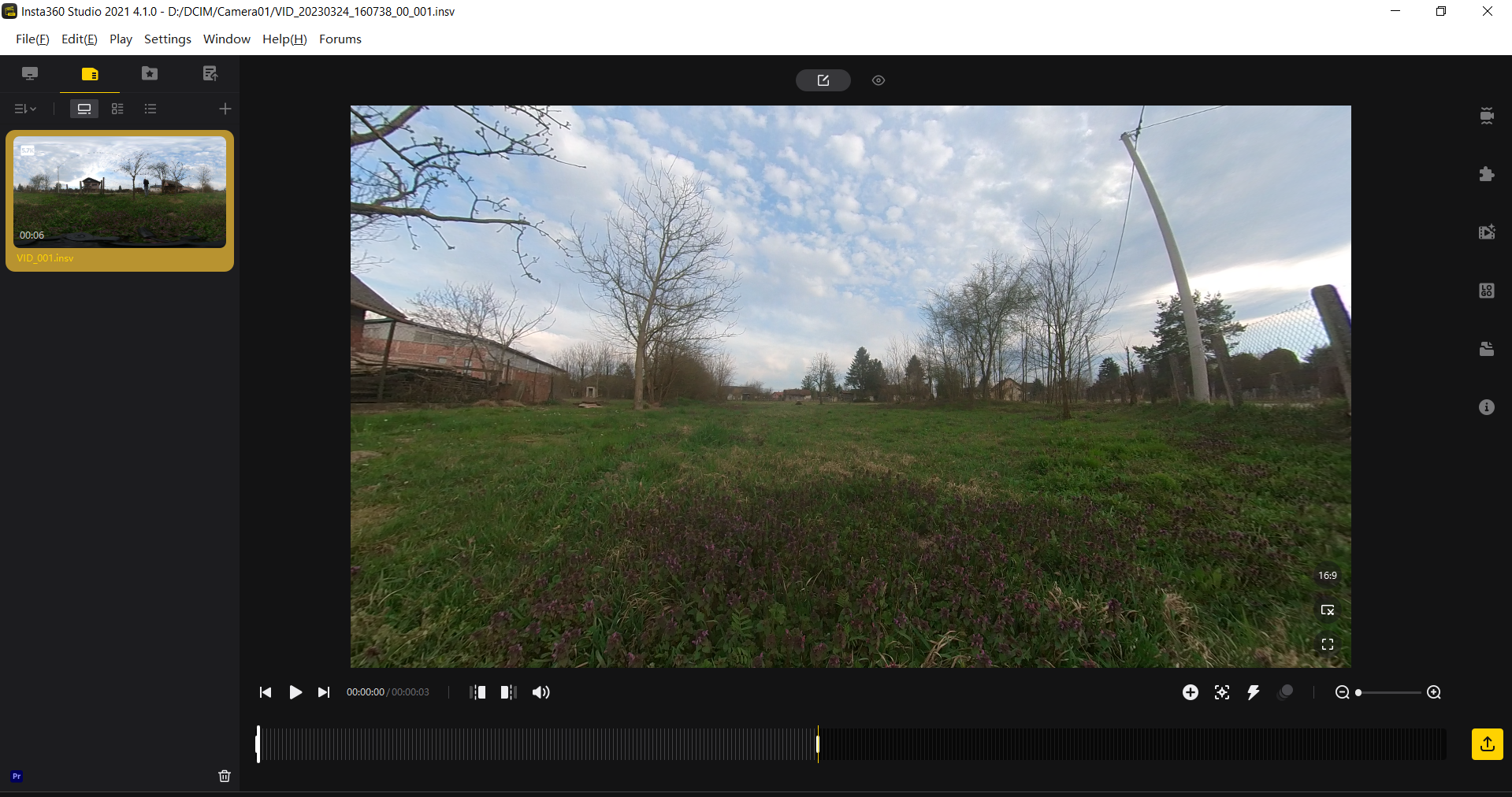 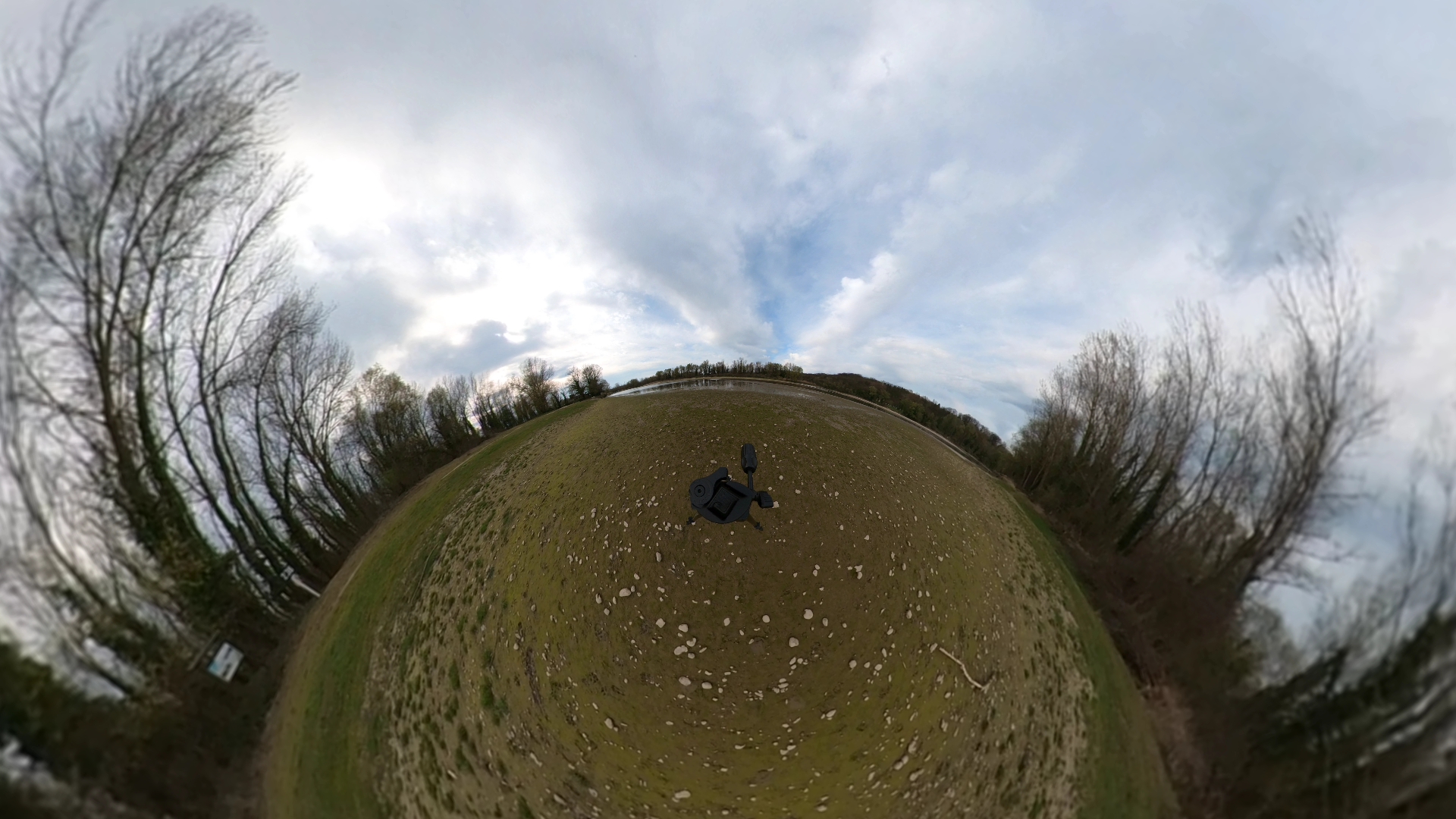 Fotografija: D. Cvetnić
pripremljene kadrove montiramo pomoću željenog programa 

- mi smo odabrali DaVinci Resolve
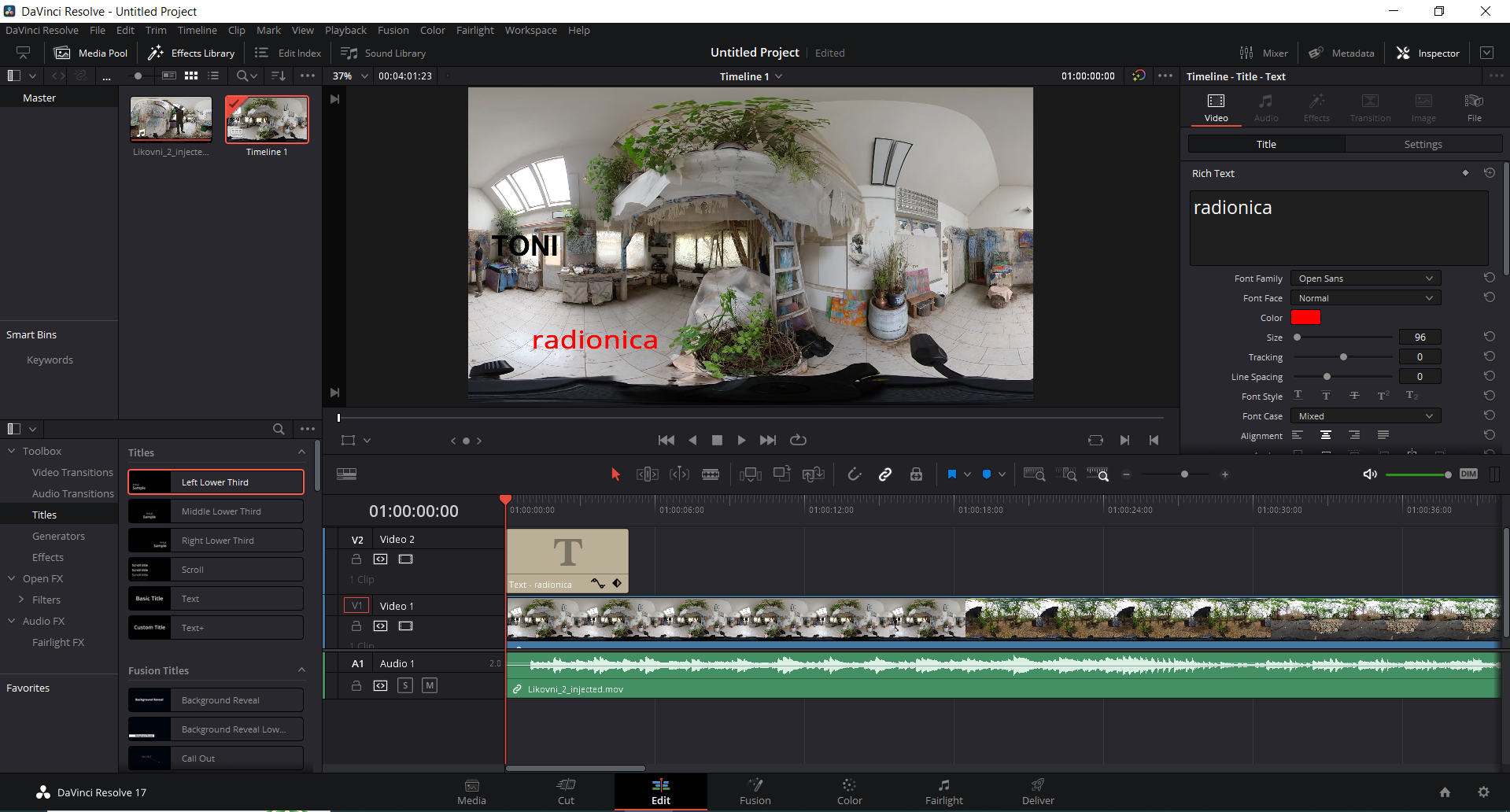 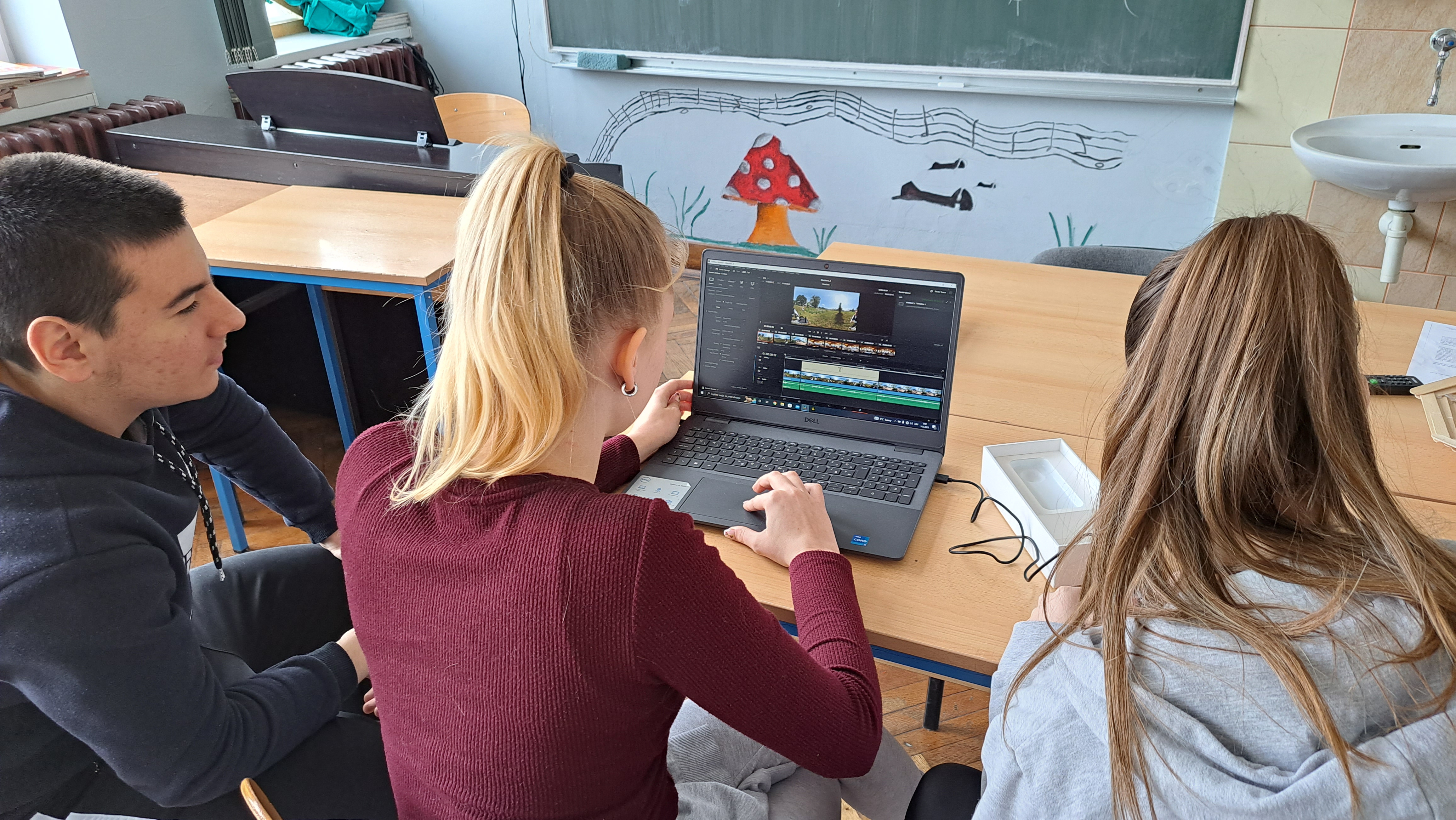 Fotografija: D. Cvetnić
I na kraju….

- Spatial Media Metadata Injector pretvara filmove za mogućnost  reprodukcije u 360 stupnjeva
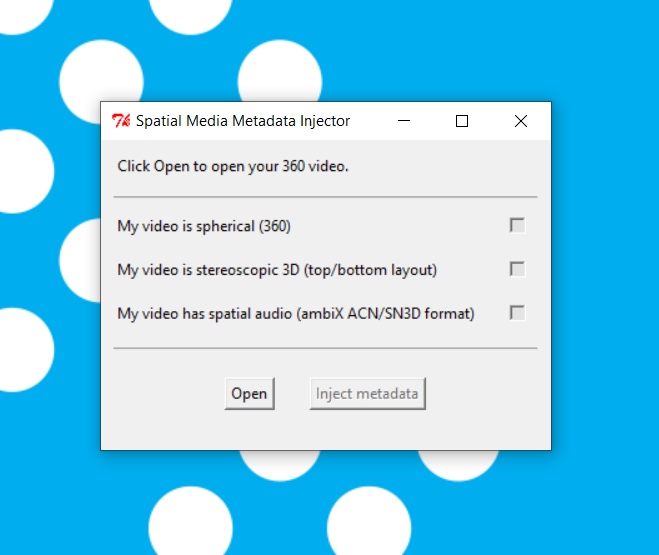 Rezultati našeg dosadašnjeg rada..
https://www.thinglink.com/scene/1828411162992050853
https://www.thinglink.com/scene/1828403009005028196
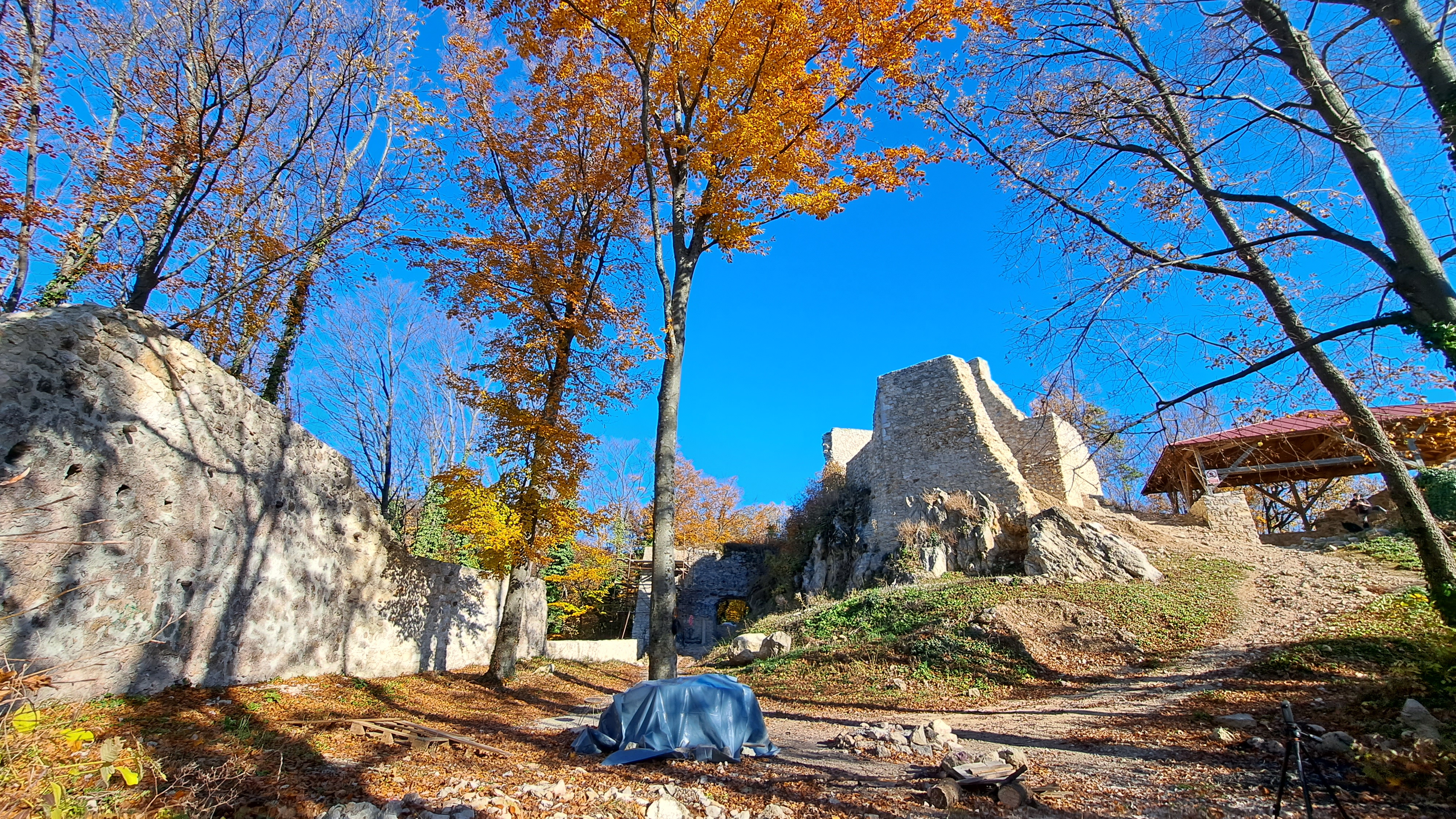 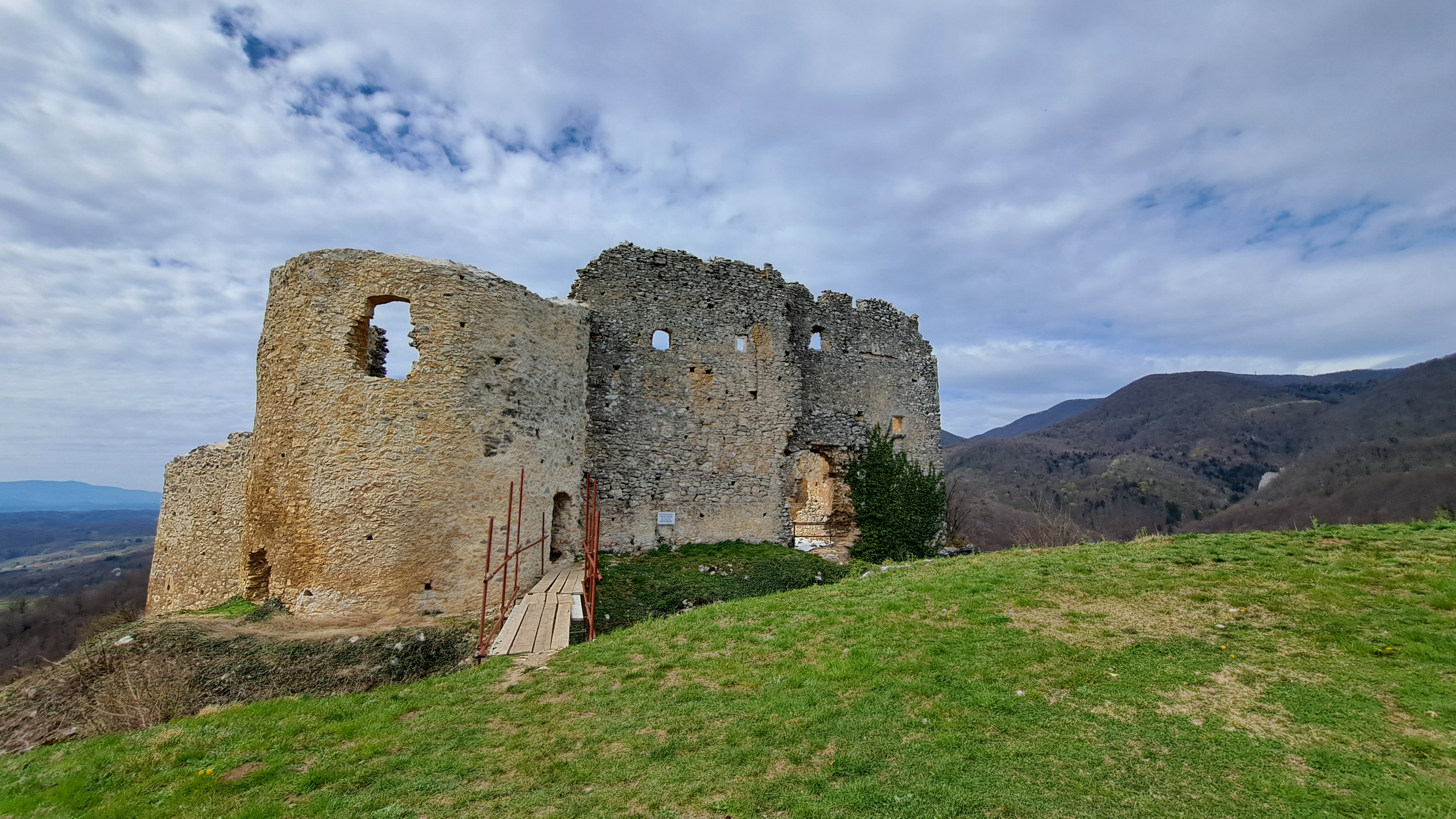 Mogućnosti primjene proširene stvarnosti u nastavi: 

virtualni posjeti muzejima, galerijama, parkovima…..
izrada filmova za potrebe nastave
dokumentiranje različitih događaja
 kreativno izražavanje
stvaranje nastavnih sadržaja
Zaključak
uvođenje proširene stvarnosti u nastavni proces  - inovativan pristup poučavanju:

   * učenik - oblikuje vlastitu proširenu stvarnost 

   * uključenost  u stvaranje nastavnih digitalnih interaktivnih   materijala

   * stvaranje posebnog odnosa prema naslijeđenoj prirodnoj i kulturno – povijesnoj baštini te zdravim životnim navikama – planinarenje i boravak u prirodi
Hvala na pažnji!